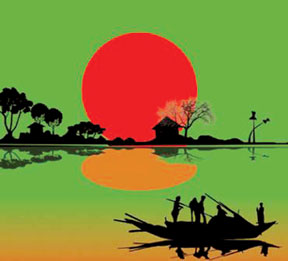 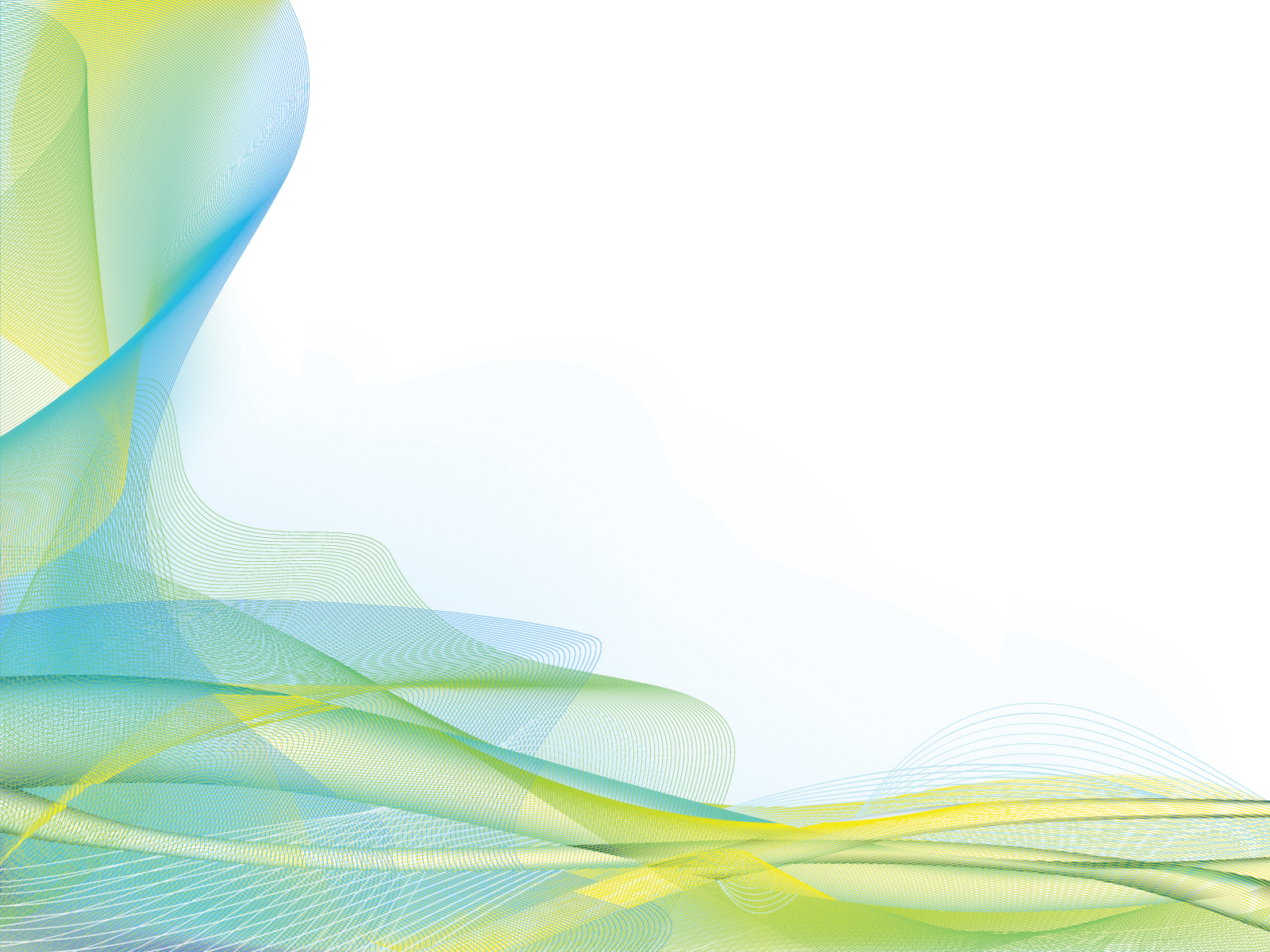 উপস্থাপনায়
অজয়  কৃষ্ণ গোমস্তা
সহকারি শিক্ষক
নিয়ামতি আদর্শ স: প্রা: বিদ্যালয়
বাকেরগঞ্জ, বরিশাল।
01719-778134
ajoygomosta@gmail.com
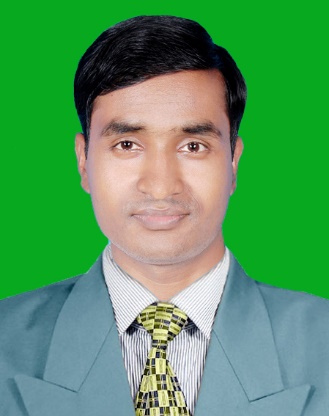 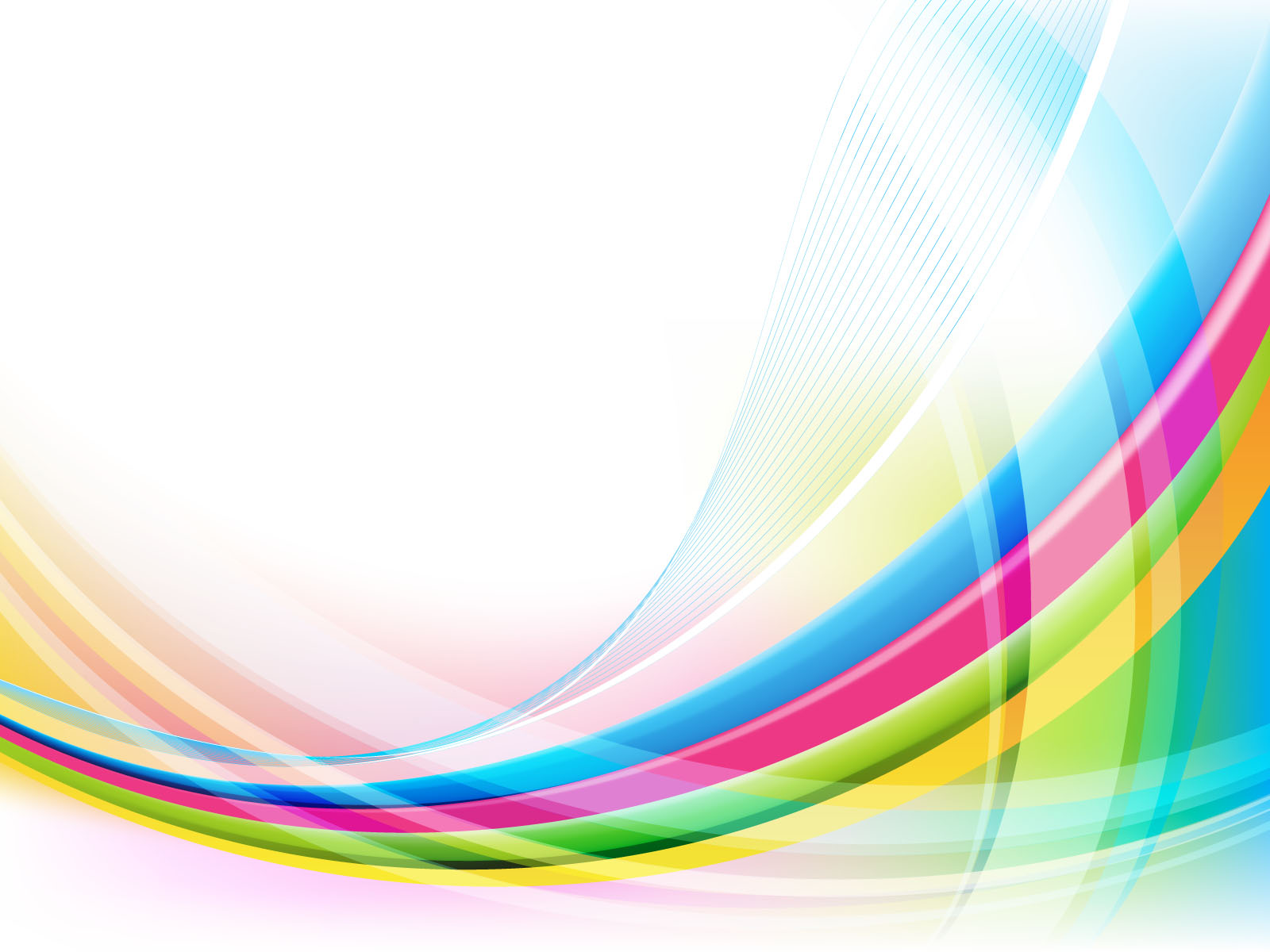 বঙ্গবন্ধুর ব্যক্তিগত , পারিবারিক ও রাজনৈতিক জীবনের কিছু চিত্র। 
                                                        তথ্যসূত্রঃ ইন্টারনেট
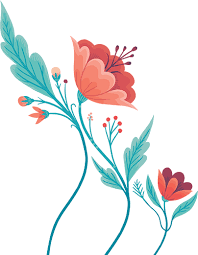 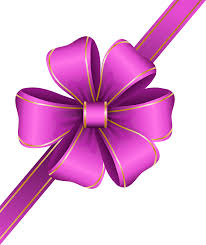 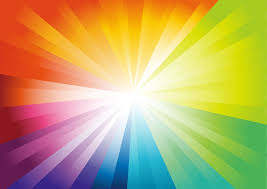 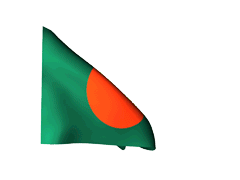 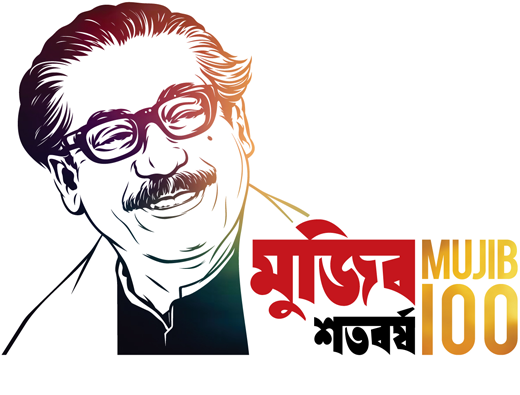 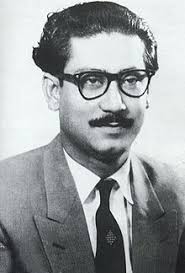 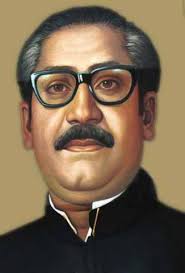 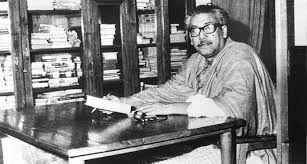 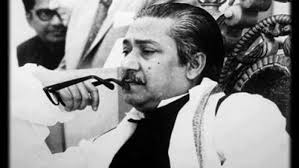 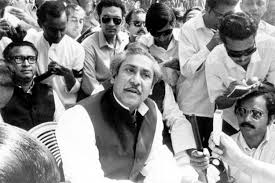 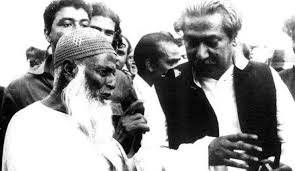 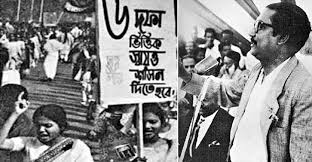 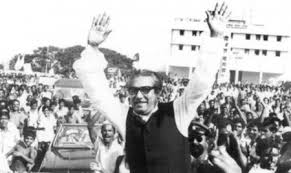 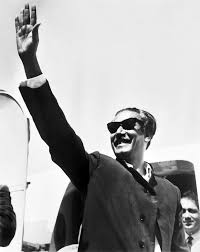 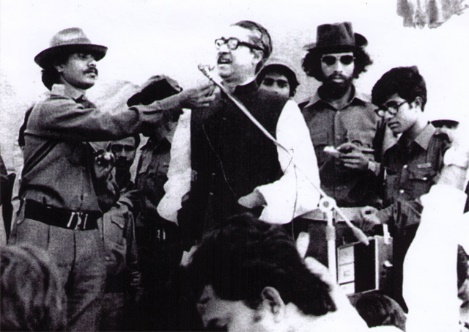 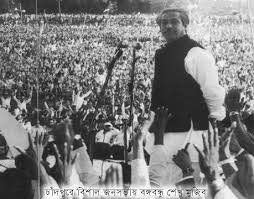 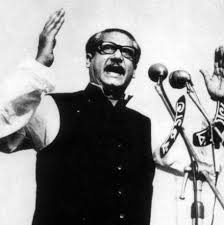 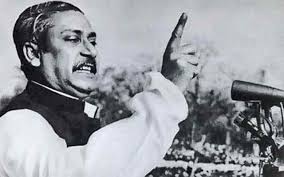 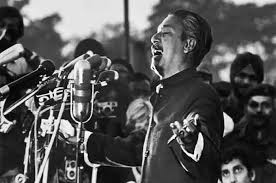 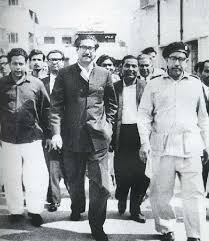 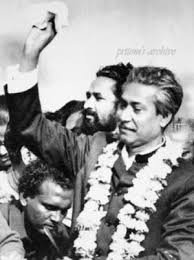 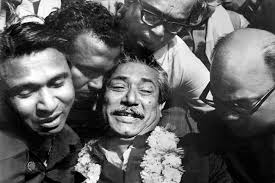 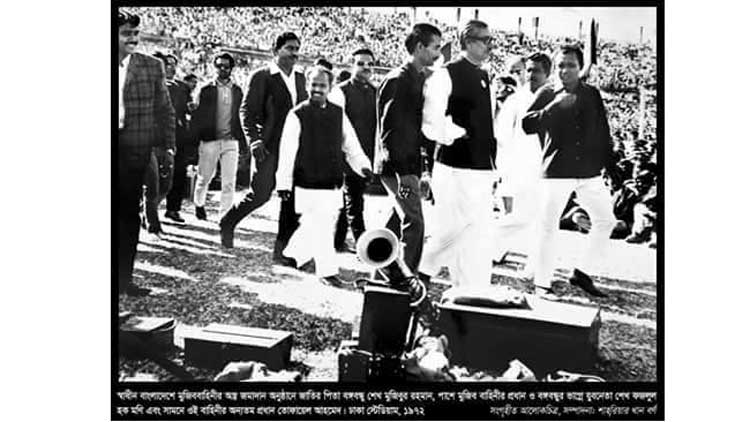 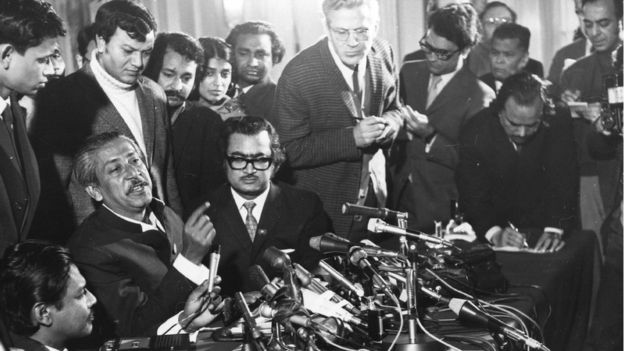 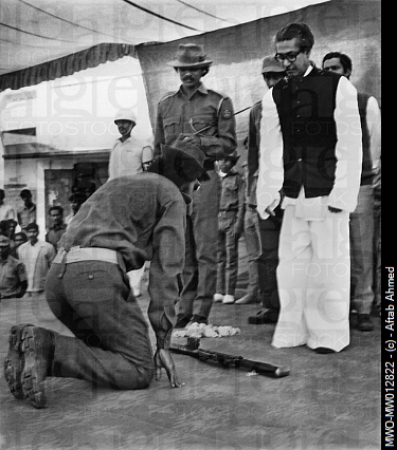 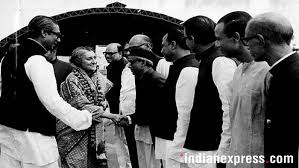 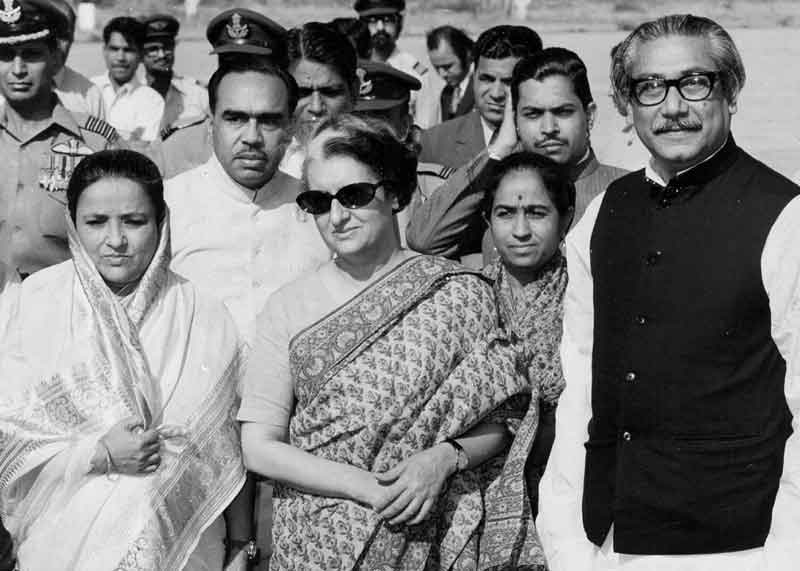 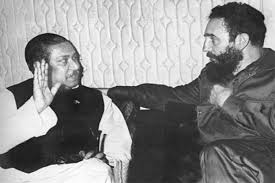 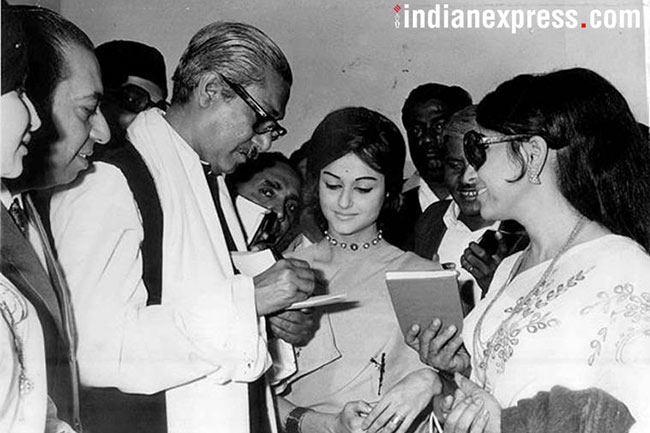 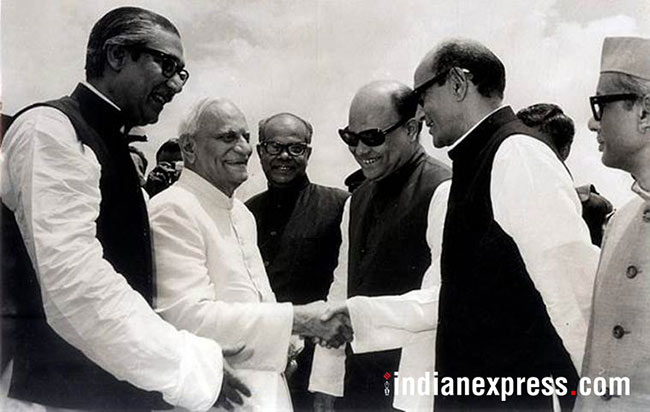 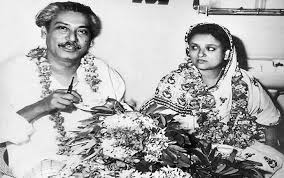 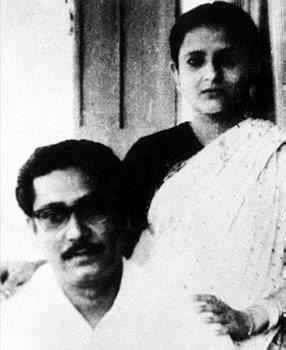 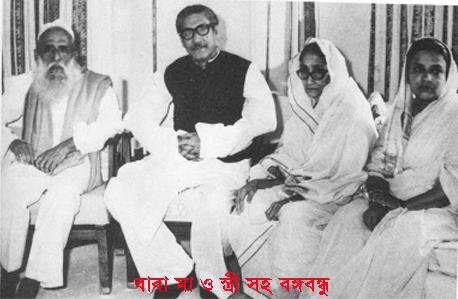 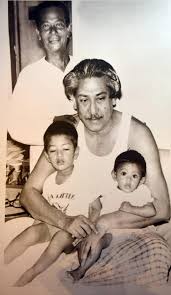 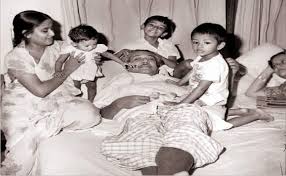 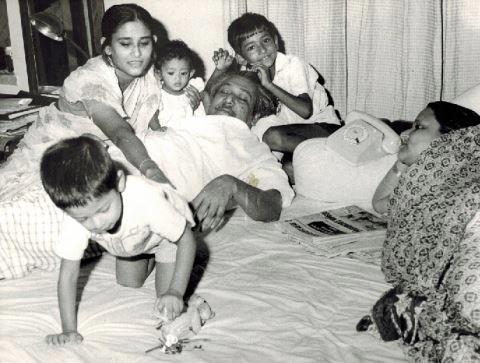 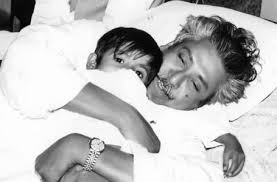 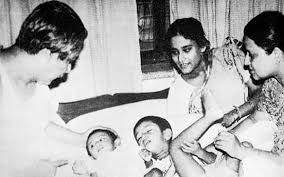 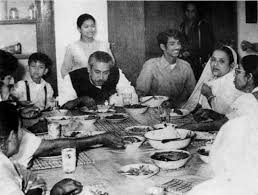 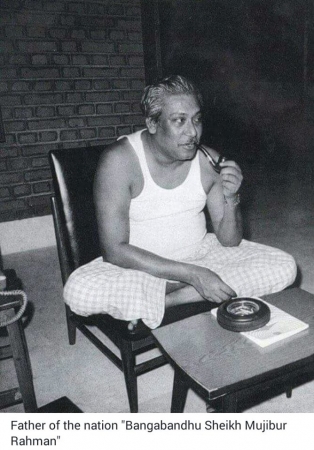 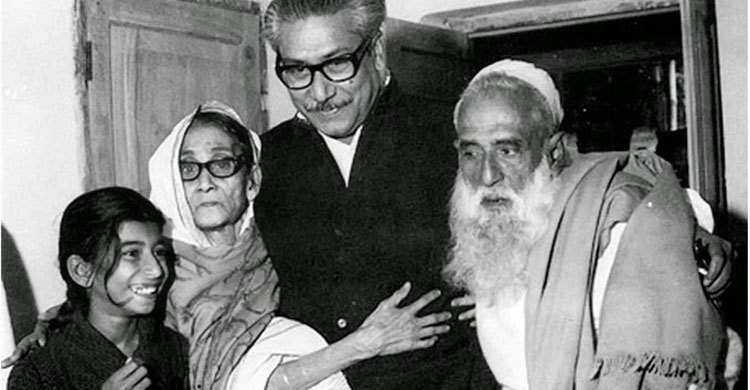 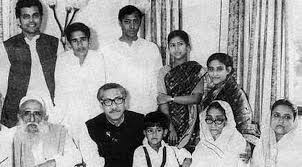 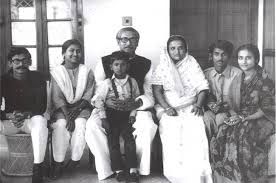 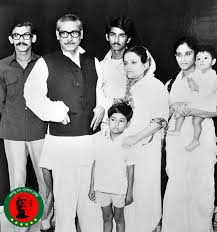 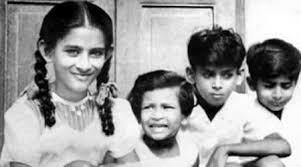 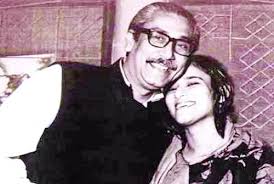 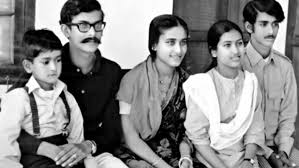 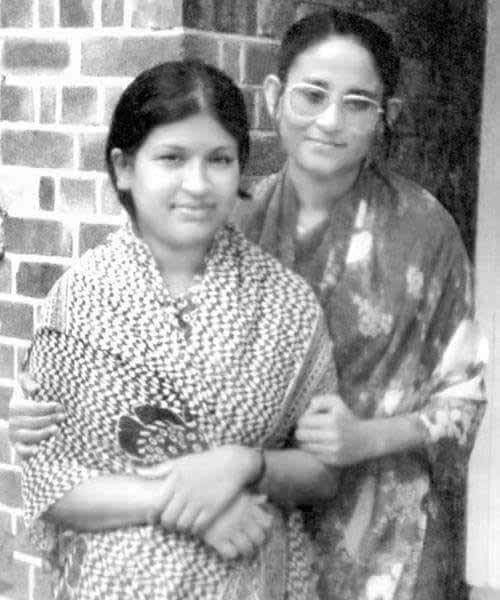 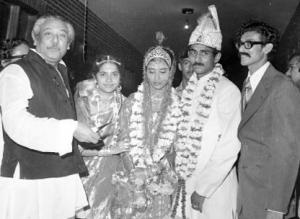 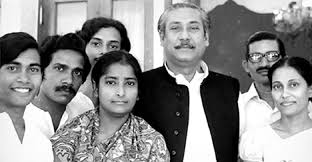 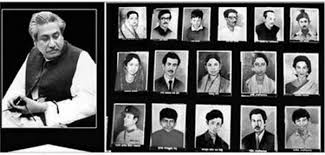 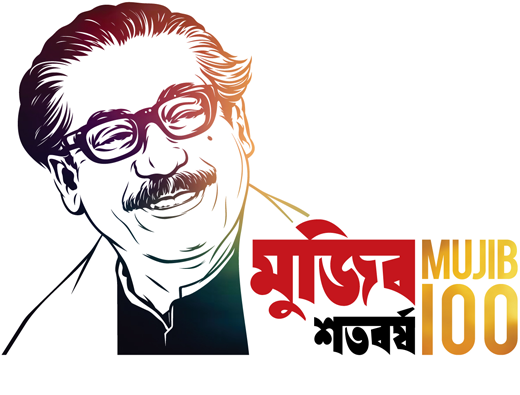 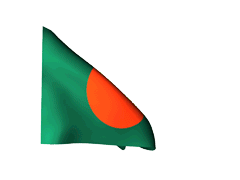 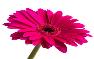 ধ
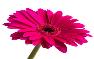 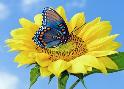 ধ
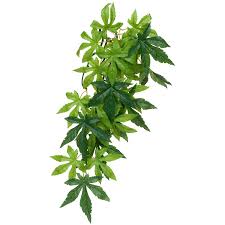 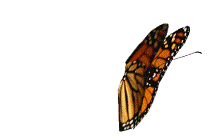 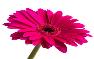 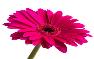 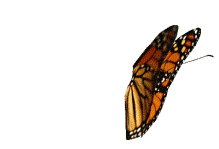 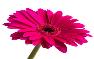 ন্য
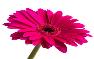 ন্য
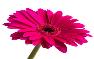 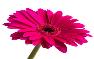 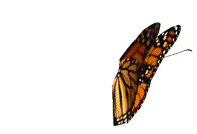 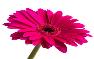 বা
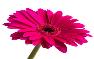 বা
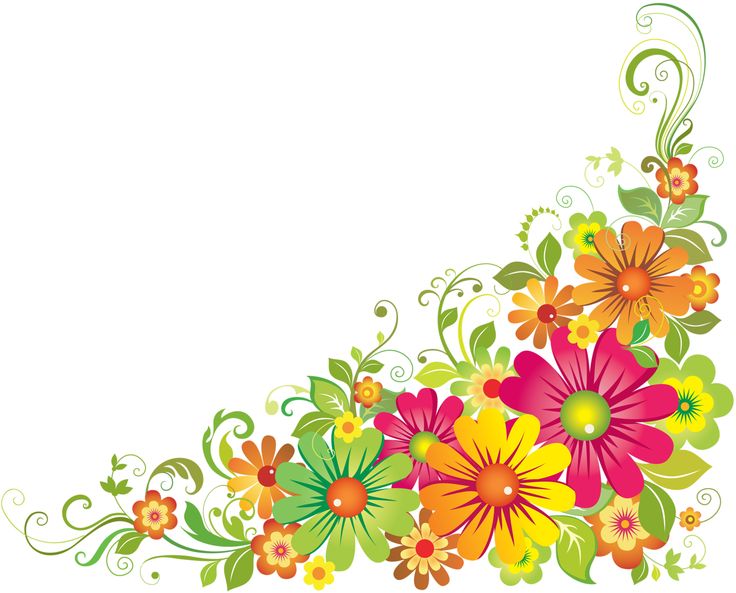 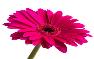 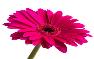 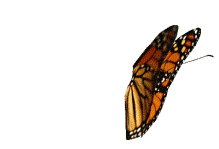 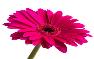 দ
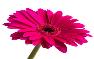